令和５年４月発行　商工観光課
新たに起業する方を応援
丸森町起業チャレンジ補助金
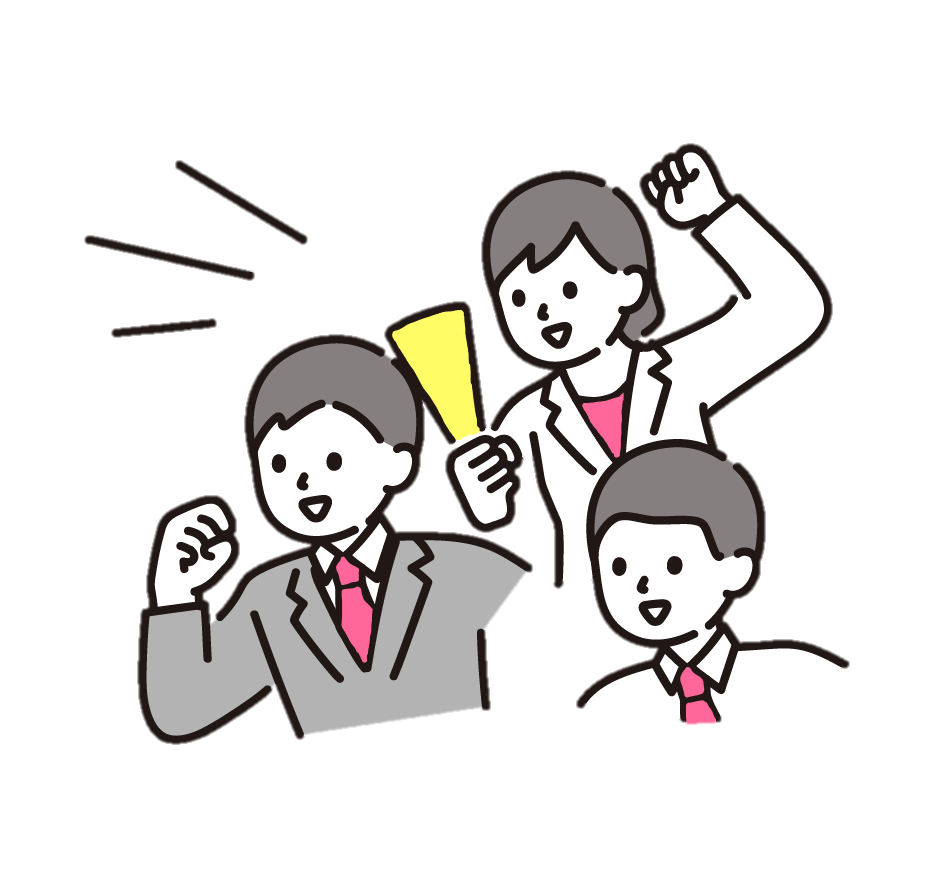 新たな仕事づくりと産業の活性化を図るため、町内で新たに事業を開始する方に対しその起業に要する経費を予算の範囲内で補助します。
申請
書類
対象
期間
補助申請前に 必ず 商工観光課へ ご相談ください！
・町内に住所を有する者または申請年度内に町内に住所を異動する者
・町主催のビジネススクールを受講した者
・町税等の滞納がない者
・丸森町地域おこし協力隊活動費等補助金交付要綱による補助金の交付
　対象者でない者
・許認可等を必要とする業種は、既に当該許認可等を受けていること。
　または申請年度から受けようとしている者
・補助金交付を受けてから３年以上町内で事業を継続する意思のある者
補助
対象者
補助
対象者
起業相談
（起業前）
補助金
申請
交付決定
審査
事業実施
実績報告
補助金交付
●補助事業の流れ●
・丸森町起業チャレンジ補助金交付申請書（丸森町ホームページでダウンロードできます。）
・事業計画書
・収支予算書
・積算の根拠となる資料または見積書の写し
・本人確認書類（運転免許証両面の写し等）
・その他町長が必要と認める書類
裏面もご覧ください
●対象経費●
補助対象経費
補助率等
経費区分
（1）旅費
商談、研修等参加旅費
補助事業の実施に要する消耗品費、印刷製本費
（2）需用費
開業、法人設立に伴う司法書士・行政書士等に支払う申請資料作成手数料等
（当該手続きに伴う登録免許税、定款認証料、収入印紙代、印鑑証明等の各種証明類取得費用等を除く。）
（3）役務費
補助対象経費の２分の１以内（千円未満の端数が生じた場合は、これを切り捨てた額）とし、補助上限額は、５０万円とする。
お問い
合わせ
コンサル料、デザイン料、ホームページ作成料等
（4）委託費
（5）使用料
　　 及び賃借料
機械・道具等の使用料
試作品等の材料費
（6）原材料費
展示会出展費、商談会・研修会参加費等
（7）負担金
起業に必要な機械器具・備品の購入費
（8）備品購入費
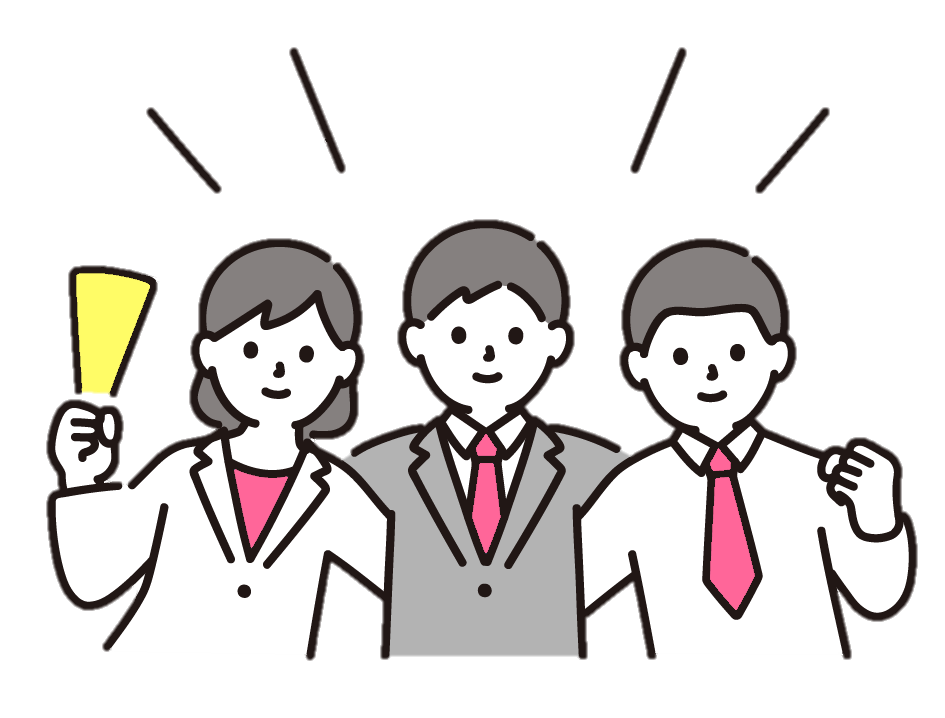 町長が必要と認める経費
（9）その他
丸森町役場　商工観光課　商工班
TEL：0224-87-7620（受付時間 平日 8：30～17：15）
FAX：0224-72-3041
E-mail：shokou@town.marumori.miyagi.jp　
ＨＰ：http://www.town.marumori.miyagi.jp/